Éléments de mise en œuvre d’un mémoire en informatique

chapitre3
La structure d’un mémoire
Les chapitres
Les chapitres constituant le corps du texte (entre l’introduction et la conclusion) présentent l’objet et le développement du travail. Ils contiennent les éléments suivants
La structure d’un mémoire
Le nombre du chapitre?
Voila  j’ai 5 chapitres avec les titres suivants……….
                                            
Dans le mémoire de l’étudiant xxxxxx il traite un problème comme le mien alors je structure mon mémoire comme son mémoire.

Refuser que le directeur impose un nombre de chapitre au début du travail.
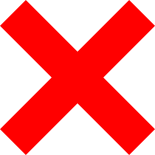 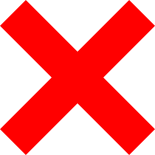 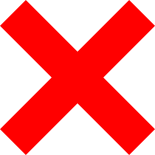 Plan de rédaction avant le nombre de chapitre!!!!
Le plan de rédaction est une projection de votre image mentale du problème étudié et de sa solution.
Cette projection est formulée par des titres.
il faut sentir que le mémoire est similaire à une histoire avec des événements organisés l’un après l’autre.
Il faut commencer par la rédaction de quelque futures titres de votre mémoire et avec le temps tu peux 
ajouter des titres 
Réorganiser  des titres
Supprimer des titres
Ces opérations sont orientées par  votre compréhension du thème.
Et voila le nombre du chapitre
Chaptre1:aaaaaaaaaaaaaaa
Chapitre2:bbbbbbbbbbbb
Chapitre3: cccccccccccccc
Chapitre4: dddddddddddd
Plan de rédaction :
Titre1
Titre2
Titre3
Titre4
Titre5
……….
………..
Les titres des sections
les titres sont des clés importantes pour le lecteur. 
Choisissez le titre de manière à ce qu’il soit bref mais suffisamment informatif (on comprend ce qui va suivre). 
Conservez le même schéma de structuration et gardez la même forme grammaticale pour l’ensemble des titres.
Les titres des sections
Les titres des sections
La profondeur du découpage en sections ne doit pas être trop grande et il faut éviter des numérotations du style 1.3.2.1.5. 
On s’arrête généralement aux sous-sections, et parfois, pour un travail plus long, aux sous-sous-sections
Pour structurer une (sous)-sous-section avec des titres, 
on peut utiliser des titres non-numérotés qui n’apparaissent pas dans la table des matières.
Les titres des sections
Choisir le vocabulaire
Fixer le vocabulaire et les notations est une autre étape importante qui précède la rédaction: 
 les notations et la terminologie doivent rester les mêmes du début à la fin. 
Unifiez vos notations en utilisant celles que l’on rencontre le plus souvent dans la littérature. 
Il convient donc d’y penser avant pour éviter de revoir le texte par la suite à la recherche de symboles à modifier.
Rédaction du contenu des sections les paragraphes
Essayez d’ équilibrer les paragraphes pour qu’ils ne soient ni trop courts (une ou deux lignes), ni trop longs (une demi-page). Un paragraphe très court peut servir à isoler une idée importante, mais cela doit rester une exception.
Eviter le plagiat
Un travail scientifique se base sur des travaux existants pour présenter ses propres contributions.

Il est donc normal d’utiliser le travail d’autres auteurs, mais cela doit se faire de manière très claire, pour éviter d’usurper le travail de ces auteurs, c’est-`a-dire de les plagier.
Eviter le plagiat
Le plagiat, c'est le fait de s'approprier les idées ou les mots de quelqu'un d'autre en les faisant passer pour les siens sans citer les références. 
Il peut être volontaire ou involontaire.
Eviter le plagiat
Le plagiat est considéré comme une faute grave et peut entrainer des sanctions : 
refus du travail, 
ajournement total 
exclusion de l’université.
Eviter le plagiat
Il y a plusieurs façons de préciser vos sources dans le texte en fonction de la manière dont vous les utilisez.
Citation mot par mot
Si vous reprenez le texte mot par mot, il est indispensable :
a) de mettre toute la partie reprise entre chevrons 
b) d'inclure une référence  renvoyant à la bibliographie immédiatement à la suite de la partie citée entre chevrons ;
Eviter le plagiat
Reformulation:
Reformuler ne signifie pas remplacer quelques mots de la phrase par des synonymes, changer l'orthographe ou la grammaire ou intervertir les différentes parties de la phrase. Il s'agit d'intégrer les informations tirées de la source en question dans le contexte du mémoire et dans votre propre texte.
Il n'est pas nécessaire dans ce cas de mettre des guillemets. Par contre, il est indispensable d'insérer  référence abrégée renvoyant à la source de l'information
Eviter le plagiat
Référencement des traductions
Si vous vous basez sur une source dans une langue différente de la langue du mémoire, deux possibilités s'offrent à vous :
a) Vous citez entre guillemets, dans votre texte, la source dans sa langue originale et vous insérez sa traduction dans la langue du mémoire en note de bas de page, suivie de la mention « traduit par . . . » et de la référence complète.
b) Vous citez entre guillemets, dans votre texte, la traduction de la source originale dans la langue du mémoire et vous insérez le texte dans sa langue d'origine en note de bas de page, suivi de la mention « traduit par . . . » et de la référence complète.
Eviter le plagiat
Les images
Les images, tout comme les graphiques, dessins ou autres représentations intégrés dans les travaux doivent eux aussi être référencés. Que ces images soient libres de droits ou non, elles sont l'oeuvre d'un auteur qui doit être mentionné dans le travail. Il est donc nécessaire d'inclure le titre ou une explication de l'image en-dessous de celle-ci, suivi d'une note de bas de page ou d'une référence abrégée fournissant l'origine de l'image.
Style de rédaction
Vous n’écrivez pas un roman mais un document scientifique. Cela implique un style adapté:
Le texte doit être compréhensible par un no spécialiste du sujet. 
Il faut éviter le style  prise de notes , faire des phrases et s’inspirer du style d’un livre scientifique. 
Un style propre à un travail scientifique devrait respecter les consignes suivantes:
Style de rédaction
Précision.
Concision.
 Neutralité.
 Conjugaison
Typographie.
 Exemples.
Acronymes.
Style de rédaction
Précision. 
Il faut définir précisément les notions (formalisme) la première fois qu’ils apparaissent et toujours utiliser le même terme pour y référer.
érence).
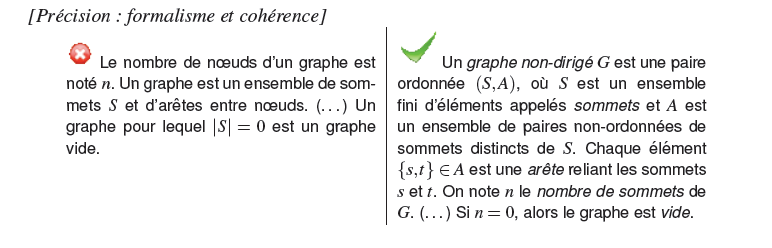 Style de rédaction
Style de rédaction
Concision. 
Allez à l’essentiel et faites des phrases courtes. 
Evitez d’utiliser des mots inutiles.
Essayez de ne donner qu’une seule idée par phrase. Une phrase complexe peut être coupée en phrases plus courtes.
Style de rédaction
Neutralité.  Utilisation des pronom personnel 

Utilisez un style neutre. N’utilisez pas le  je , sauf dans les remerciements.
Utilisé le « «nous de modestie même si le travail est rédigé par une seule personne.
Nous pouvons même utilisé le « on » qui remplace le « nous » et le « je »
Exemple  :   nous présentons maintenant
                       on présente  maintenant
Style de rédaction
Conjugaison. 
La voix active est plus directe que la voix passive.
Exemple :cette notion est présentée par mohamed
Mohamed présente cette notion.
conjugaison dans l’introduction générale:
Temps dans l’introduction de mémoire
Présent : pour expliquer l’objet du document et pourquoi il est important
La présente thèse rassemble les résultats de différentes études sur ce sujet.
Le but de cette étude est d’établir des préconisations concrètes pour gérer ce risque financier.
Passé composé : pour fournir un contexte historique
Depuis les années 1980, l’e-mail n’a cessé de se populariser.
Les politiques de Ronald Reagan ont transformé en profondeur le paysage politique américain. 
Futur simple : pour présenter le plan du document
Dans une première partie, nous détaillerons le contexte historique de l’apparition de ce phénomène. 
Enfin, seront formulées des préconisations relatives à l’accompagnement des producteurs laitiers..
conjugaison dans le résumé
Présent : pour décrire le document
Cette thèse étudie de quelles manières la poésie écologique se rapporte à l’activisme politique.
Nos recherches permettent de proposer une nouvelle approche des politiques publiques.
conjugaison dans le cadre théorique et pratique
Présent : pour décrire des théories et proposer des définitions
Passé composé : pour des recherches réalisées dans le passé.
Passé composé : pour des événements qui ont commencé et se sont terminés dans le passé, comme, par exemple, des expériences Des stages:
exemple:
 Nous avons réalisé une série d’entretiens semi-directifs avec les participants.
Nous avons constaté dans notre stage
Une régression linéaire à plusieurs variables a été utilisée.
Présent : pour interpréter des données
Les résultats indiquent une augmentation constante des bénéfices nets pour les entreprises x et y.
Présent : pour décrire la fonction d’un outil
Conjugaison dans la conclusion
La conclusion doit être au présent quand vous présentez les faits et au passé (passé composé ou imparfait) quand vous relatez des faits ou actions effectués pendant vos recherches
Style de rédaction
Typographie. 
Respectez les règles? typographiques propres à la langue utilisée (e.g., types de guillemets, pas d’espace avant une virgule, espace avant un  :  ou un  ?  en français mais pas en anglais).
Exemples. Illustrez les concepts importants ou complexes par des exemples simples.
Style de rédaction
Acronymes. 
Evitez d’utiliser trop d’abréviations (dans le même paragraphe) et acronymes si ce n’est pas nécessaire. 
Si vous utilisez une abréviation il faut d’abord l’introduire.
L’italique:
pour mettre en évidence un terme ou une expression 
les termes en langue étrangère
les titres d’ouvrages et de périodiques mentionnés dans le corps d’un texte.
pour les citations.
Remarque:
L’abus de l’italique ne peut qu’en affaiblir l’efficacité, d’autant plus que l’italique, parce qu’il nous est moins familier, n’est pas aussi lisible que le caractère ordinaire. Il est donc important d’en limiter l’emploi.
Les nombres:
Le séparateur de millier est l’espace insécable, le séparateur de décimale est la virgule : « Le solde est de 3 586,12 euros ».
Les numéros des siècles s’écrivent en chiffres romains et en petites capitales : « XXIe siècle ».
Style de rédaction
Typographie. 
Respectez les règles? typographiques propres à la langue utilisée (e.g., types de guillemets, pas d’espace avant une virgule, espace avant un  :  ou un  ?  en français mais pas en anglais).
Exemples. Illustrez les concepts importants ou complexes par des exemples simples.
Style de rédaction
Acronymes. 
Evitez d’utiliser trop d’abréviations (dans le même paragraphe) et acronymes si ce n’est pas nécessaire. 
Si vous utilisez une abréviation il faut d’abord l’introduire.
présentation des algorithmes
Pour que le lecteur puisse facilement comprendre un algorithme complexe, seul le pseudo-code ne suffit pas. 
Il faut utiliser une approche qui présente les grandes idées, avant de détailler les choses progressivement. 
Par exemple, pour un algorithme important, on peut :
1. présenter l’objectif de l’algorithme (entrées, sorties) ;
2. donner les grandes idées de son fonctionnement en français;
3. détailler les idées importantes ;
présentation des algorithmes
4. donner le pseudo-code (si celui-ci est trop long, les parties importantes seulement) ;
5. appliquer l’algorithme sur un exemple ;
6. donner et prouver sa complexité en temps et en mémoire ;
7. éventuellement, donner une implémentation en annexe.
Programmation(test)
Tests sur ordinateurs
Dans le cas d’une expérience sur ordinateur, il faut toujours mentionner la configuration de la
machine (hardware). Il faut également, pour tous les logiciels utilisés lors de l’expérimentation, indiquer
d’ou ils viennent (site web pour les télécharger) et quelle version a été utilisé. 
Ces éléments permettent au lecteur de reproduire lui-même l’expérience.
Programmation(test)
mise en page d’un mémoire
Le texte doit être en Times New Roman, taille 12, interligne 1,5.
Vous pouvez éventuellement utiliser la police Arial (taille 11) ou Garamond (taille 13).
Le texte doit être justifié (parfaitement aligné à gauche et à droite).
N’oubliez pas qu’un paragraphe commence par un alinéa (entre 0,5 et 1 cm).
Les notes de bas de page sont d’une taille inférieure au corps du texte. Par exemple, pour un texte en Times 12, les notes de bas de page seront en Times New Roman de taille 10.
Il est impératif de garder la même police tout au long du mémoire ou de la thèse, y compris pour les titres.
Il vous faut également respecter la taille des marges pour la mise en page du document.
Marge de gauche : 3 cm
Marge de droite : 2,5 cm
Marge du haut : 2,5 cm
Marge du bas : 2,5 cm
Les schémas et les figures
Essayez de carder la même forme pour la présentation de vos schémas et vos figures.
Ne pas agrandir ou minimiser la taille des figures surtout si ce changement va rendre l’image floue .